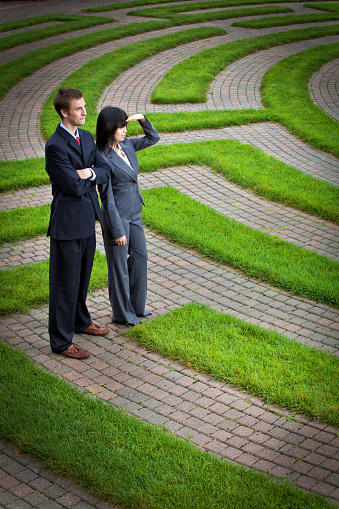 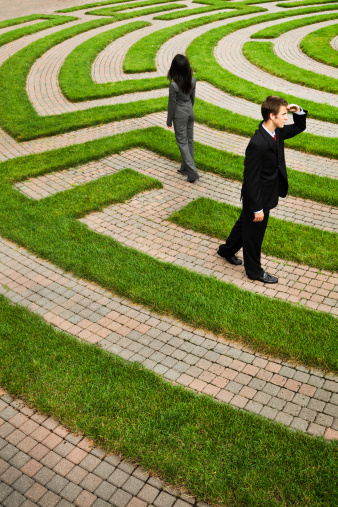 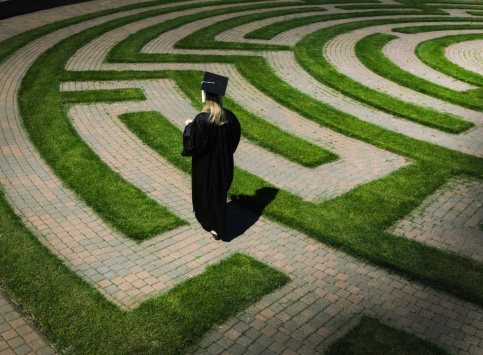 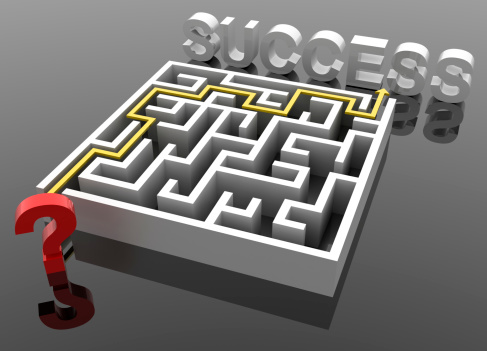 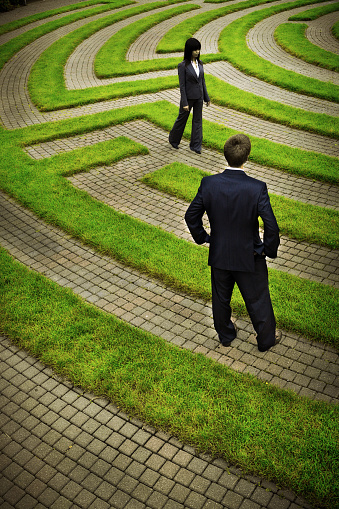 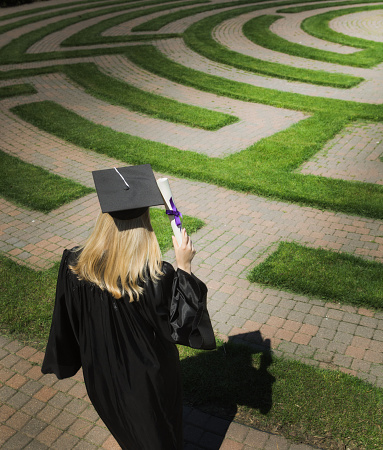 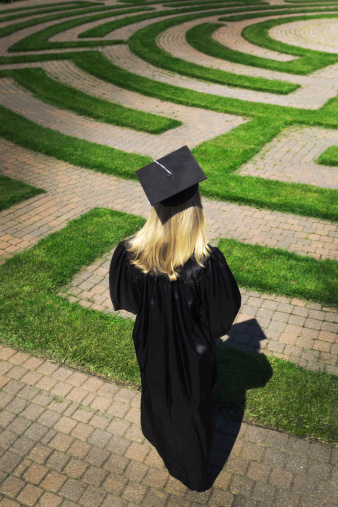 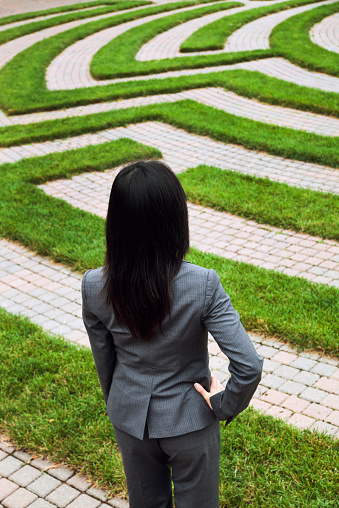 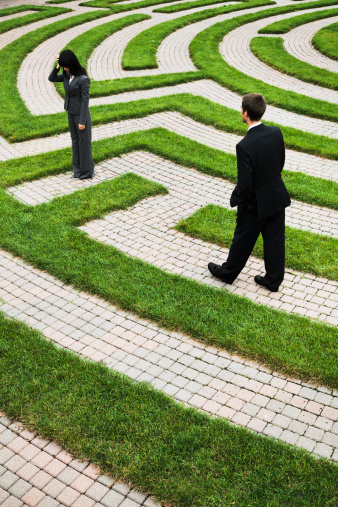 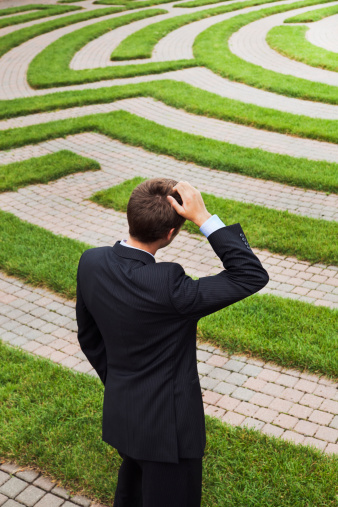 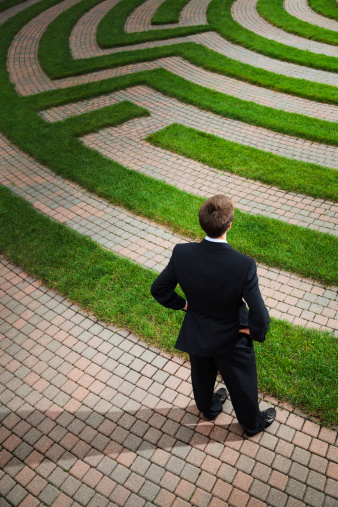 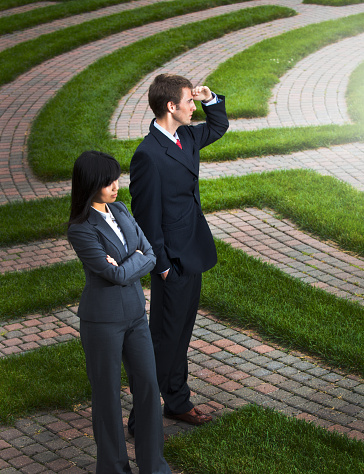 Strategic litigation challenging discrimination based on racial or ethnic origin
Lilla Farkas, Budapest, 10 November 2017   lilla.Farkas@eui.eu
We need a strategy
The goal: client (Meister) or issue driven (Feryn, Belov and CHEZ, Achbita)
legal or policy reform: group recognition (Travellers, European Muslims under RED), legally defining segregation                                   
tackling most egregious practices: Islamophobia, housing and school segregation
The forum
domestic
regional: CJEU, ECtHR, CERD
Allies
pro-bono lawyers
NGOs, Trade Unions
Resources
financial
legal opportunity structure (powers of equality body): ex officio investigation, legal standing, intervention, representation
3 models of networking
Equal Opportunities Commission (Barnard, 1998)
state funded domestic equality body seeking legal reform
preliminary referrals to ECJ through Employment Appeals Tribunal
direct cooperation with the European Commission
Open Society Foundations: from the ERRC to the Justice Initiative
donor created/funded regional structure based on NGOs: vertical, later horizontal networking
over 70 Roma rights cases from ECtHR, cca 15 % discrimination found
identifying leading cases across Europe - from Meister to CHEZ
ILGA Europe and domestic LGBTI NGOs
regional, domestic and individual initiatives forming a network: horizontal
academics, NGOs and activist lawyers (Maruko and Römer)
Model I: the EOC and sex discrimination litigation in the UK
EAT
ECJ
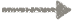 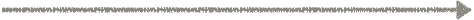 EComm
EOC
(pro bono) lawyers
citizens’ advice 
bureaus
women
trades unions
Model II: OSF and the Roma
ECtHR
REF
RIO
ERRC
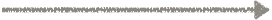 OSF
CoE
domestic NGOs
Model III: ILGA Europe +
CJEU
ILGA EU
ECtHR
EComm
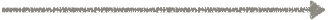 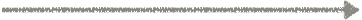 NGOs
What model for Equinet?
Diverse status, powers and legal standing
quasi judicial: RO, BG, HU, FR, BE, IE, DK
ombuds type: AT, NL, HR, GR
Diverse ethos
pro-active: BE (Feryn, Achbita, Adecco - with SOS Racisme FR), BG, FR, SE, UK
corporativist-consultative: NL (but see its role in Garib v The Netherlands)
Diverse political and social realities, but issues are squarely the same
Cooperation with NGOs, trade unions and client (groups): legitimacy
Legal services: in-house, pro bono or paid
What role for the Commission: infringement proceedings and role in preliminary reference